2017年度
NSFC基金布置会
科研处      戴婉薇
82265877/15011963563
scidept@bjmu.edu.cn
目录
2016年报批情况
2017指南解读及工作安排
2016基金委集中受理期项目申请情况
近年来北京大学集中受理期项目申请情况
申请量下降   VS.  保持传统优势
1、提高批准率——广泛动员、打磨申请材料
   面上、青年
2、高端项目争取——挖掘潜力、加强组织、         
                   系列性针对服务
   杰青、优青、群体、重点、仪器
3、挖掘新的增长点——及时反应、整合力量
   联合基金、科学研究中心
2016年医学科学部各类型项目报批情况
北大批准情况
2016年度北京大学NSFC（集中受理期）批准情况
三院批准情况
2016年集中受理期内，我院共申报各类项目170项，中标项目57项，中标率33.5%，经费合计约3961万元。
资助项目统计
历年申报数、中标数走势
历年资助金额走势
面、青项目数走势
各科室申报中标情况
5个重点学科申报量占38.2%
同北京市各医院的比较
2017任重道远......
二、2017年指南解读
NSFC“十三五” 资助格局
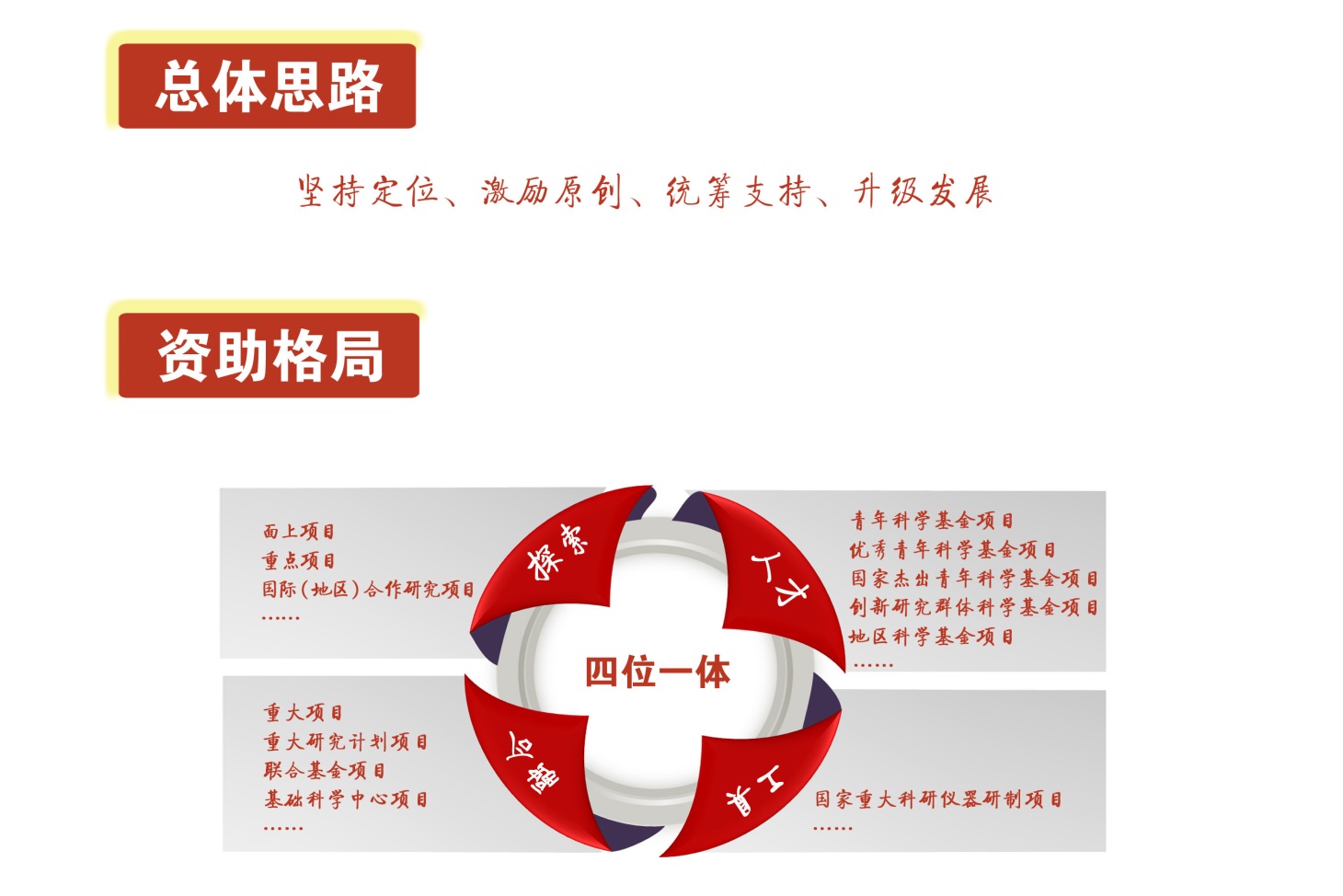 促进交叉，强化融合
聚焦重大主题，创新交叉融合资助模式
针对重要研究方向和系统性研究需求，探索实施项目群资助方式，加强研究交流和成果集成。
重大项目要面向科学前沿和国家需求，推动学科交叉，汇集创新力量，攻克科学难题，服务创新驱动。
继续推进实施重大研究计划，凝练科学目标，长期稳定支持，强化集成整合，推动跨越发展。
发挥联合基金的导向作用，引导社会资源，解决关键科学问题，促进产学研合作，推动领域、行业或区域的自主创新能力提升。10个增至17个
试点实施基础科学中心项目，面向科学前沿和未来制高点，集成优势资源，推动学科交叉融合，汇聚和培养高水平人才，打造科学研究高地。
2017年集中接收项目申请类型（15类）
青年科学基金项目
地区科学基金项目
优秀青年科学基金项目
国家杰出青年科学基金项目
创新研究群体项目
海外及港澳学者合作研究基金项目
外国青年学者研究基金项目
数学天元青年基金项目
国家重大科研仪器研制项目（自由申请）
联合基金项目
面上项目
重点项目
重大项目
重大研究计划项目
重点国际（地区）合作研究项目
医学部机构设置
1、申请资格
申请人条件
1、高级职称或者博士学位，或者两名同领域高级职称人员推荐
2、依托单位全职工作人员、全职聘用人员、博士后（面青）、在职博（面青）
注意事项(以下函件模板到院内办公-科研快讯-2017年国自然申报通知中下载，作为附件报送)
硕士学位、在职博士附两名同领域高级职称人员推荐函
在职博士附导师推荐函
博士后附单位承诺函（以出站当年12月作为预计结题时间）
基地轮转需附科室承诺，仅可申请面青项目
1、申请资格
高级职称总数≤“3”
负责+参与，申请+正在承担≤3项，限项范围包括：面/青/地/重点/重大/重大计划（除集成和战略）/联合/优青/杰青/重点国合/200万以上组织间国合（负责人身份）/重大仪器/优秀国重/1年期以上应急
优、杰青申请时不限项。
注：处于评审阶段的申请，计入限项。
中级、初级职称申请+承担≤“1”
“负责”申请 + 正在承担 = 1项。“参加”不限项。
青年项目负责人在结题当年可以申请面上项目（见下页清单）
注：新晋升高级职称的人员，晋升前作为负责人正在承担的项目计入限3项，作为参与者不计入限项范围。
2017年具备面上项目申请资格的青年项目负责人
1、申请资格
面上2年不中停1年
面上项目连续2年申请未获资助，暂停2017年申请面上项目1年。（含形式审查未通过）
同年同类申请≤“1”
申请人（不含参与者）同年只能申请1项同类型项目，重大计划项目（集成和战略）、国合项目除外，联合基金以名称计算
上年度获资助，本年度不得申请同类型项目
包括面上/重点/重大/重大计划（不含集成和战略）/联合/地区/国合/重大仪器
1、申请资格
仪器类项目总数限“1”项
--科学仪器基础研究专款、国家重大科研仪器设备研制/开发专项、国家重大科研仪器设备研制专项(自由申请)
 “申请＋在研，负责＋参加”，总数限1项（含科技部开发专项）
--国家重大科研仪器设备研制专项(部门推荐)
要求项目负责人专注于项目完成，结题前不能申请其他类型项目（杰青除外 ）
--基础科学中心项目
申请时不限项，获批后无论负责人还是骨干结题前不得申请除杰青意外的项目，不得同内容重复申请
1、申请资格
青年/优青/杰青/群体 =“1”
人才类项目作为负责人限获得1次资助
人才项目年龄限制
青年项目  男≤35周岁，女≤40周岁
优秀青年基金项目  男≤38周岁，女≤40周岁
杰出青年基金项目  ≤45周岁
创新群体项目      ≤55周岁
其他注意事项
处于评审阶段的申请，计入限项内
限项为按照人头限项，而非按照学部和依托单位限项
申报系统网址：https://isisn.nsfc.gov.cn/egrantweb/





已有用户名，直接登录。忘记密码可通过此处找回。
开通账号：填写申报意向表，或将科室+姓名+职称+手机号+email信息发至邮箱scidept@bjmu.edu.cn申请开户。系统会将激活邮件回复至注册邮箱。收到激活邮件后，完善个人信息，使用唯一身份证明，身份证号准确。
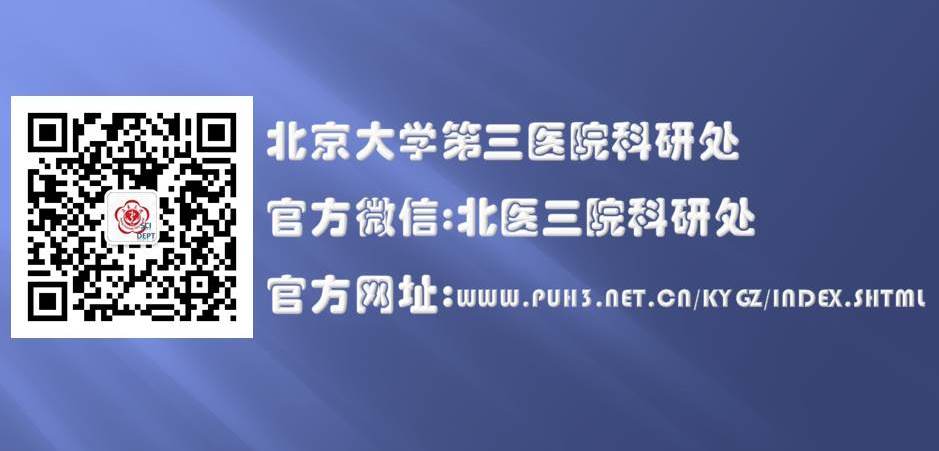 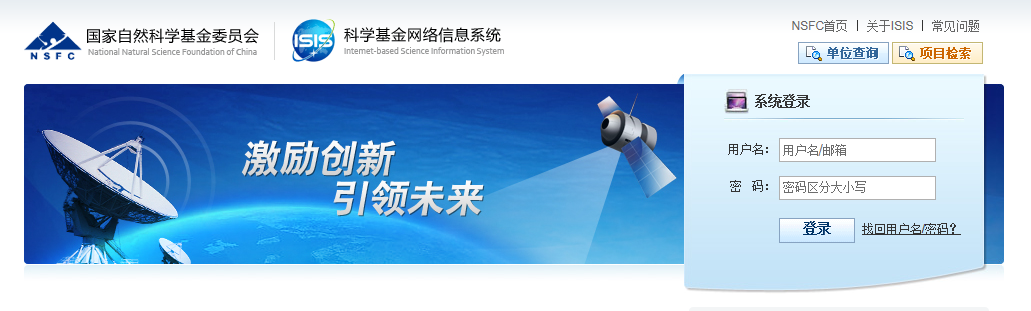 申报系统网址：https://isisn.nsfc.gov.cn/egrantweb/
2、申请书撰写要求
2、申请书撰写要求
1、规范填写申请人及主要参与者的个人简历
教育简历/工作简历写到年月，时间必须紧密衔接。有断档者将被初筛！！！
发表论文必须列出所有作者姓名，如实标注共同作者。已接收文章可提供接收函或在线网页链接，投稿阶段论文不列。学术诚信问题！！！
2、根据项目申请类型，准确填写/选择“资助类别”/“亚类说明”/“附注说明”
3、准确选择申请代码：
尽量选到最后一级代码（6位或者4位数字）
申请代码1作为确定受理部门和遴选专家的依据，申请代码2作为补充。
重点、重大计划、联合基金对申请代码有特殊要求
进一步推进“申请代码”/“研究方向”/“关键词”选择，一审专家将更加精确
认真阅读《指南》、《资助资金管理办法》！
2、申请书撰写要求
4、参与者及合作单位
北京大学以外参与人（含学生）其所在单位均被视为合作单位，参与者应当在纸质版加盖合作单位公章或法人单位公章。
合作单位不得超过两个。
境外人员参与人应被视为以个人身份参与申请，其单位不作为合作单位，本人需提供签字的函件（签名邮件或者扫描件），说明本人同意参与申请并履行职责，作为附件随申请书报送。
5、高级职称申请人或者参与者因工作调动发生依托单位变更，需在申请书中详细说明。（与同年申请或参与项目单位不一致，与正在承担的项目依托单位不一致）
6、项目起止时间：2018年1月1日——20XX年12月31日，终止时间按项目类型填写。
申请人及参与者应使用唯一身份证件申请项目。容易在本单位发生重名的申请人，应提供身份证正反面复印件作为附件，随纸质申请书报送。
2、申请书撰写要求
7、医学伦理
凡涉及人体的研究必须提交伦理申请，获得伦理委员会批件作为附件上传。
见伦理培训课件
8、生物安全
凡涉及高致病性病原微生物的项目申请，提供依托单位生物安全保障承诺。
9、医学部特殊附件要求
申请人需提交≤5篇与该项目相关论著PDF作为附件。
血液肿瘤/肿瘤学/放射医学/老年医学/儿科/性传播疾病的相关申请项目谨慎选择申请代码，具体要求见医学科学部项目指南。
涉及合作单位的项目需要预先签订合作意向书，单位存底，不需要上传。
2016年NSFC申请项目初审结果汇总
请仔细阅读《指南》！
年后科研处会制作在线填报指导和形式自查表，避免以上问题
3、特别关注项目
面上项目-专项类
（1 ）疾病动物模型建立  80万/4年  模型分类及要求详见医学科学部项目指南           
（２）罕见病（例）发病机制和防治研究  患病人口占总人口0.65‰-1‰的疾病。
（３）淋巴管系统的发育与功能研究
上述３类专项类面上项目必须填写附注说明，否则不按专项受理。
重点项目  39个重点立项领域
重大项目  代谢物及细胞感受代谢物异常与肿瘤发生发展
重大研究计划  见医学科学部网站
非集中申报期项目  短期会议学习、联合基金、国合项目，近期：中德、中泰、中港基金
4、预算编报说明
目标相关性、政策相符性、经济合理性
分定额补助式和成本补偿式两种，500万以下的项目均属于定额补助式。
项目资金分直接费用、间接费用，申请人只需要填报直接费用。间接费用由依托单位统一核算。
申请直接费用参考标准：面上项目60万，青年项目25万，重点项目300万，杰青350万，优青130万。其他项目参考指南。
4、预算编报说明
编制预算必须以确定的研究任务为依据，预算期间应当与项目执行周期一致，预算需求测算的周期不得超过项目执行周期。
项目资金支出预算不得编报不可预见费，也不得列入项目实施前发生的各项经费支出。
预算说明书是课题经费预算的一部分，必须按照规定内容详细编写。
预算数据以“万元”为单位，精确到百元。各类标准或单价以“元”为单位，精确到元。外币需按人民银行公布的即期汇率折合成人民币。
资金管理办法：  http://www.nsfc.gov.cn/publish/portal0/tab229/info48335.htm
补充通知：         http://www.nsfc.gov.cn/publish/portal0/tab38/info53551.htm
4、预算编报说明
简化预算编制科目
会议费/差旅费/国际合作交流费“三合一”，不超过直接费用10%的不需要提供测算依据。
明确劳务费的开支范围，不设比例限制
劳务费取消比例上限，支出范围扩展至访学、博后、研究生、聘用研究人员、科研辅助人员，目前以2000元/月为上限。
改进结转结余资金留用处理方式
结余资金，留用2年，统筹安排用于科研活动的直接支出
提高间接费用核定比例
 加大对科研人员的激励，取消绩效支出比例限制。
5、重视科学道德，规范申请行为
1、相似度查询（整体、摘要、立项依据、研究内容、研究目标等）
    当年申请项目之间的相似度查询；
    当年申请项目与往年资助项目之间的相似度查询；
    当年申请项目与近三年申请项目之间的查询。 
    科学部对相似度高的项目甄别后，将不予推荐或做标注。
2、发表论文信息
    刊物/作者及排序/共同第一或共同通讯的标注等
    存在故意提供不准确信息的情况。
3、个人信息
     身份信息/依托单位/教育信息及工作经历
6、工作进度安排
Lorem ipsum dolor sit amet, consectetur adipisicing elit, sed do eiusmod tempor incididunt ut labore et dolore magna aliqua. Ut enim ad minim veniam, quis nostrud exercitation ullamco laboris nisi ut aliquip ex ea commodo consequat.
7、第一轮院内辅导安排
即日起登录北医三院网站-科研处-科研快讯下载申请书模板，按照模板填写申请书。
1/16-1/17 12:00 到科研处登记    选择专家  交电子版申请书
1/18-1/19 打包送审
1/23日完成一轮评审
祝各位老师新春快乐
申报成功！
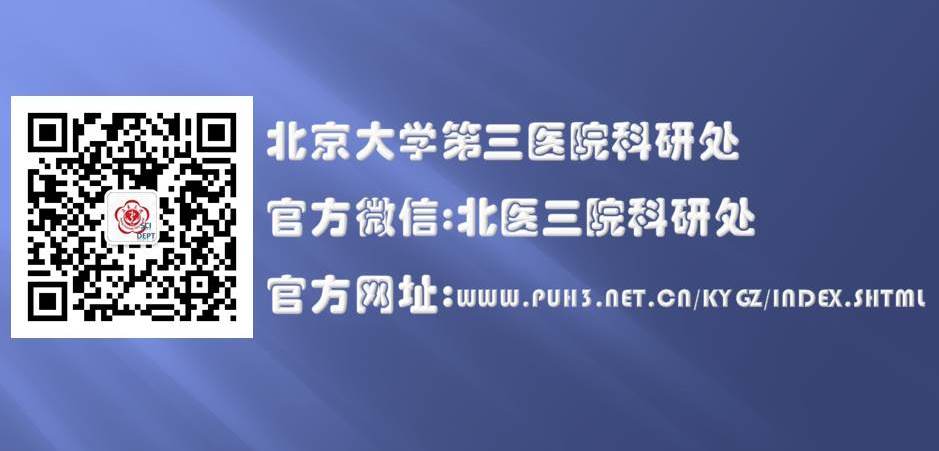 截止时间：2017年3月6日16点前